PDP-8/L RestorationSummer 2014
Chang Bing Yen
Prof. Michael Littman
Brief History
Built in 1960s by Digital Equipment Corporation (DEC)
First desktop minicomputer
First commercially available general purpose computer
Interfaces with ASR-33 Teletype
Initial Conditions
Positive
All required flip-chip modules present
Power supply reformed and functional
Front panel lights and switches functional
All ventilation fans functional

Negative
No standard interface to teletype
Memory not fully functional 
Only certain addresses retain written data
Lack of contiguous functional  memory addresses for official DEC diagnostic programs
Restoration Efforts Summary
Rewritten AC test program to run at known functional memory addresses
Rewired teletype and interface flip-chip with standard DE-9 connectors
Wrote diagnostic program to test every memory address and print errors
Soldered new capacitors and ICs on two spare G221 (Memory Selector)
One of the two G221 erases memory at its designated location
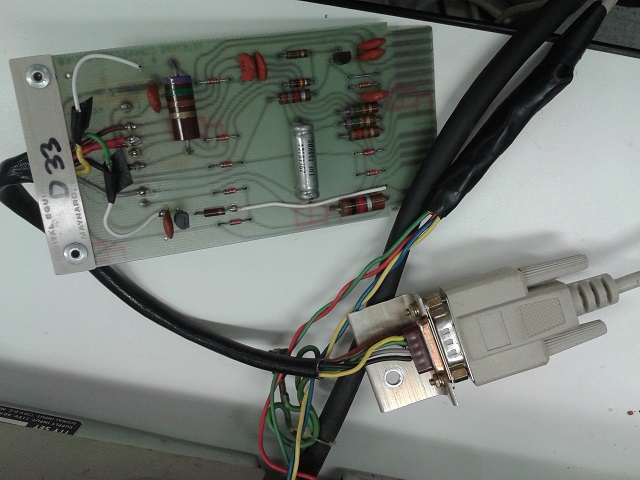 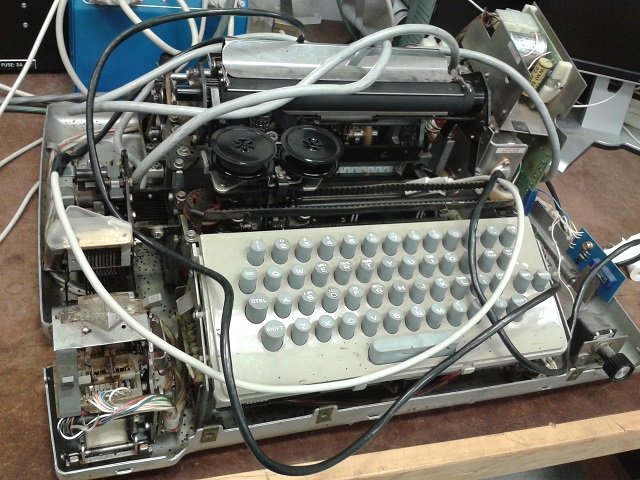 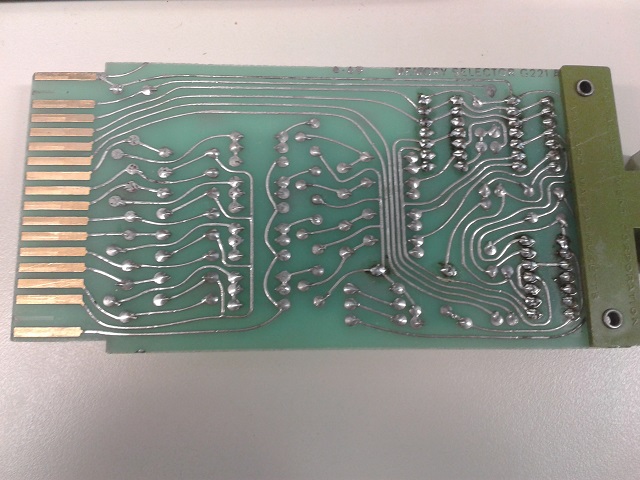 Core Memory Stack Repair
Output of test program shows patterns in malfunctioning memory locations
Swapping G221 positions did not change patterns
Problem traced to faulty diodes on core stack
Soldered with diodes obtained from spare core stack, due to lack of equivalent diodes in stock
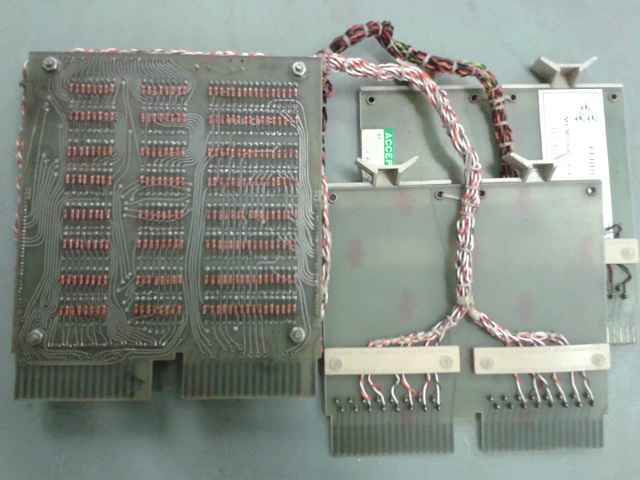 Current Condition
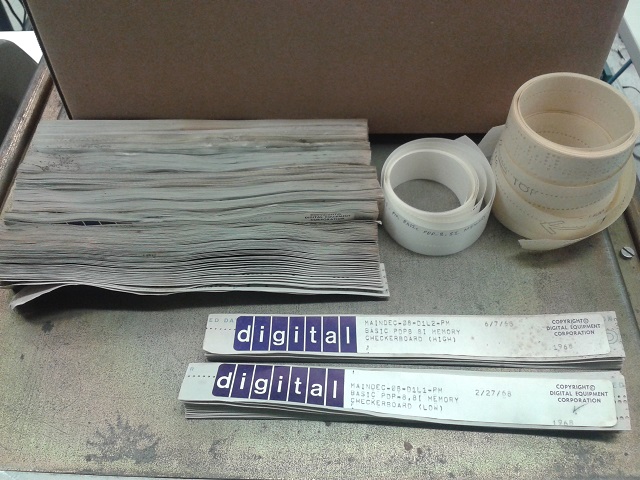 Repaired memory successfully executes RIM loader and BIN loader
Able to load and run paper tape programs, including DEC diagnostics
Passes some of the paper tape DEC diagnostics (Work in Progress)

Current loopback circuit (by previous team) interfaces with modern laptop
Capable of loading RIM-encoded programs from laptop (stored as ASCII data files) 
Difficulties with loading BIN-encoded programs from laptop
Print Test Demo
Special ThanksProf. Michael LittmanKeller Center
Website & Documentation
http://www.princeton.edu/ssp/joseph-henry-project/pdp-8l/